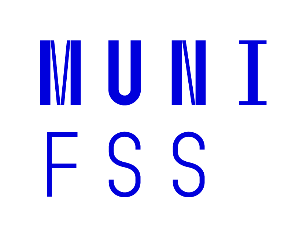 Důležitost vzdělání pro sociální stratifikaci
SOCb2172 – Sociologie stratifikace a nerovnosti



Tomáš Doseděl
dosedel@fss.muni.cz
www.fss.muni.cz
Základní trojúhelník
E
O
D
Základní trojúhelník
E
O
D
Vazba ED
Vliv vzdělání na dosaženou pozici
Meritokratičnost společnosti
Krátké mezishrnutí
Vazba OD: slábne, ale nemizí
	(vliv sociálního původu)

Vazba OE: mění se z kvantitativní na kvalitativní
	(sociální nerovnosti ve vzdělání)

Vazba ED
	(návratnost vzdělání)
Krátké mezishrnutí
Vazba OD: slábne, ale nemizí
	(vliv sociálního původu)

Vazba OE: mění se z kvantitativní na kvalitativní
	(sociální nerovnosti ve vzdělání)

Vazba ED
	(návratnost vzdělání)
Blau Duncanův model
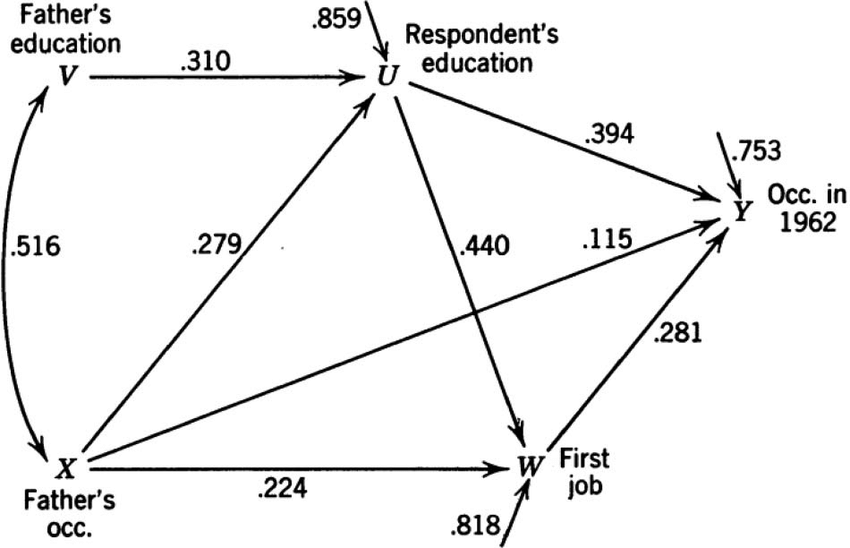 Blau Duncanův model
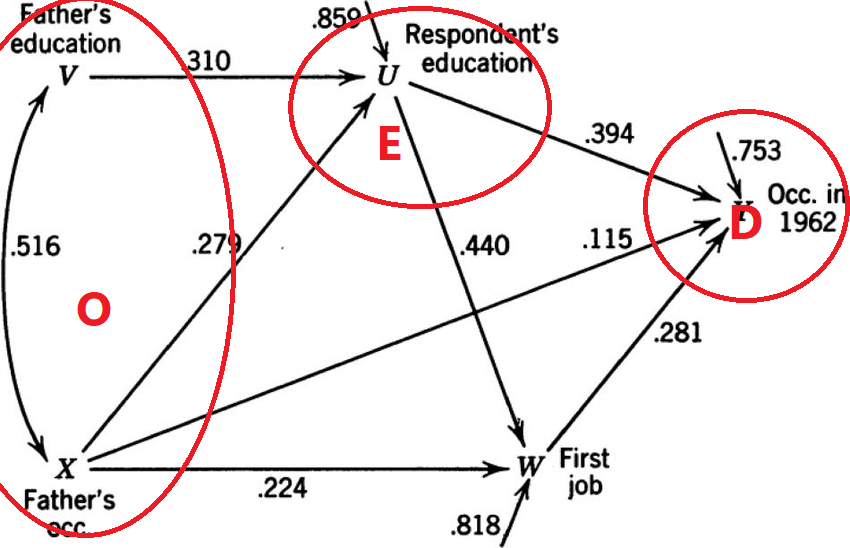 Lidský kapitál
Harry Becker, Jacob Mincer
Schopnost zaměstnance vykonávat kvalitně určité povolání závisí na jeho kvalifikaci (vzdělání) a zkušenostech (délka praxe)
Lidský kapitál
Mincerova rovnice:

W = a*EDUCATION + b*EXPERIENCES

W – příjem
EDUCATION – počet let strávených ve vzdělávacím systému
EXPERIENCES – počet let na trhu práce
Lidský kapitál
Mincerova rovnice:

	ln W = 	a1*EZŠ + a2*ESŠ + a3*EVŠ +			b*EXP + další charakteristiky
Lidský kapitál
Mincerova rovnice:

	ln W = 	a1*EZŠ + a2*ESŠ + a3*EVŠ +			b*EXP + další charakteristiky

gender
obor studia
bydliště
manželský stav
…
Vliv vzdělání
Jak v sociálně stratifikačních modelech, tak v ekonomických teoriích je
	vzdělání důležitým determinantem úspěchu

Předpokládá se totiž, že lidé s vyšším vzděláním jsou schopni pracovat kvalitněji
A je proto v zájmu zaměstnavatele dávat jim při přijímacím pohovoru přednost
Historický exkurz
1960s: Blau Duncanův model
1970s: inflace diplomů
1980s: nástup technologií	
1990s: polarizační hypotéza
2000s: změna založená na rutině
2010s: ???
Inflace vzdělání
V 1970s došlo k otevření západních univerzit širší veřejnosti
(kulturní a sexuální revoluce, feminismus, hippies, Vietnam…)
Tradiční učenci začali mít obavu, jestli nedojde k inflaci diplomů (inflation of credentials)
Randal Collins: The Credential Society
Bourdieu, Passeron, Beck, Keller
Inflace vzdělání
Když je na 
nějakém trhu
přebytek
nějakého zboží,
dochází k poklesu ceny
Inflace vzdělání
Když je na 
trhu práce
přebytek
lidí s vysokoškolskými diplomy,
dochází k poklesu ceny
Signalizační teorie
vzdělání signalizuje určité osobní vlastnosti (schopnost sledovat cíl, schopnost pracovat v týmu…) 
a „v podstatě nezáleží na tom, co člověk vystuduje“
Michael Spence
Tady něco nesedí
V 1980s stále k žádné inflaci vzdělání nedošlo, přesto že lidí s VŠ diplomem výrazně přibylo

Jak to zdůvodnit?
Technologická změna
Vysvětlení: na trhu práce se objevily nové technologie (elektronické počítače)
Pro jejich obsluhu je potřeba vyšší kvalifikace, ideálně VŠ vzdělání
Trh práce je tak deformován směrem k vyšším dovednostem (skill-biased technological change, SBTC)
Technologická změna
skill-biased technological change, SBTC
Lidé s vyššími dovednostmi jsou na trhu práce odměňováni (vyšší jistotou zaměstnání, vyšším platem), zatímco
Lidé bez kvalifikace jsou z trhu práce vytlačování (globalizace, outscourcing práce do rozvojových zemí, zlevnění mezinárodní dopravy…)
Tady něco nesedí
V 1990s se růst příjmů VŠ zastavil, ale lidé bez kvalifikace nebyli zcela vytlačeni
S počítačem už umí pracovat každý „skladník ve šroubárně“, není potřeba VŠ

Jak to zdůvodnit?
Polarizační hypotéza
Lidé s vyšší kvalifikací jsou trhem práce oceňováni na základě svých dovedností
S bohatnutím nejvyšších vrstev ale roste potřeba lidí ve službách (zahradníci, maséři, au-pair, pečovatelé, kurýři pro rozvoz pizzy, květin…)
Trh práce se polarizuje – nárůst odměn na nejvyšším i nejnižším pólu vzdělanostního spektra
Tady něco nesedí
V 2000s nevysvětlitelně mizí pracovní pozice uvnitř vzdělanostního spektra
(sekretářky, bankovní úředníci)

Jak to zdůvodnit?
Rutinizace
Technologická změna založená na rutině
Routine-biased technological change (RBTC)

Na trhu práce jsou oceňováni zaměstnanci, kteří vykonávají nerutinní práci
Rutinní práce je snadno nahraditelná stroji

Technologická změna založená na úkolech
Task-biased technological change (TBTC)
Rutinizace
Sekretářka = počítač s Wordem a Outlookem
Bankovní úředník = internetové bankovnictví
Operátor v pásové výrobě = robot
…

https://www.youtube.com/watch?v=sjAZGUcjrP8

https://www.youtube.com/watch?v=JXkMevbjga4
Technologický obrat
2010s: nástup umělé inteligence
I činnosti, které byly dříve považovány za odborné, se najednou jeví jako rutinní
Řízení automobilu, posuzování právních dokumentů, práce novinářů, medicína
Technologický obrat
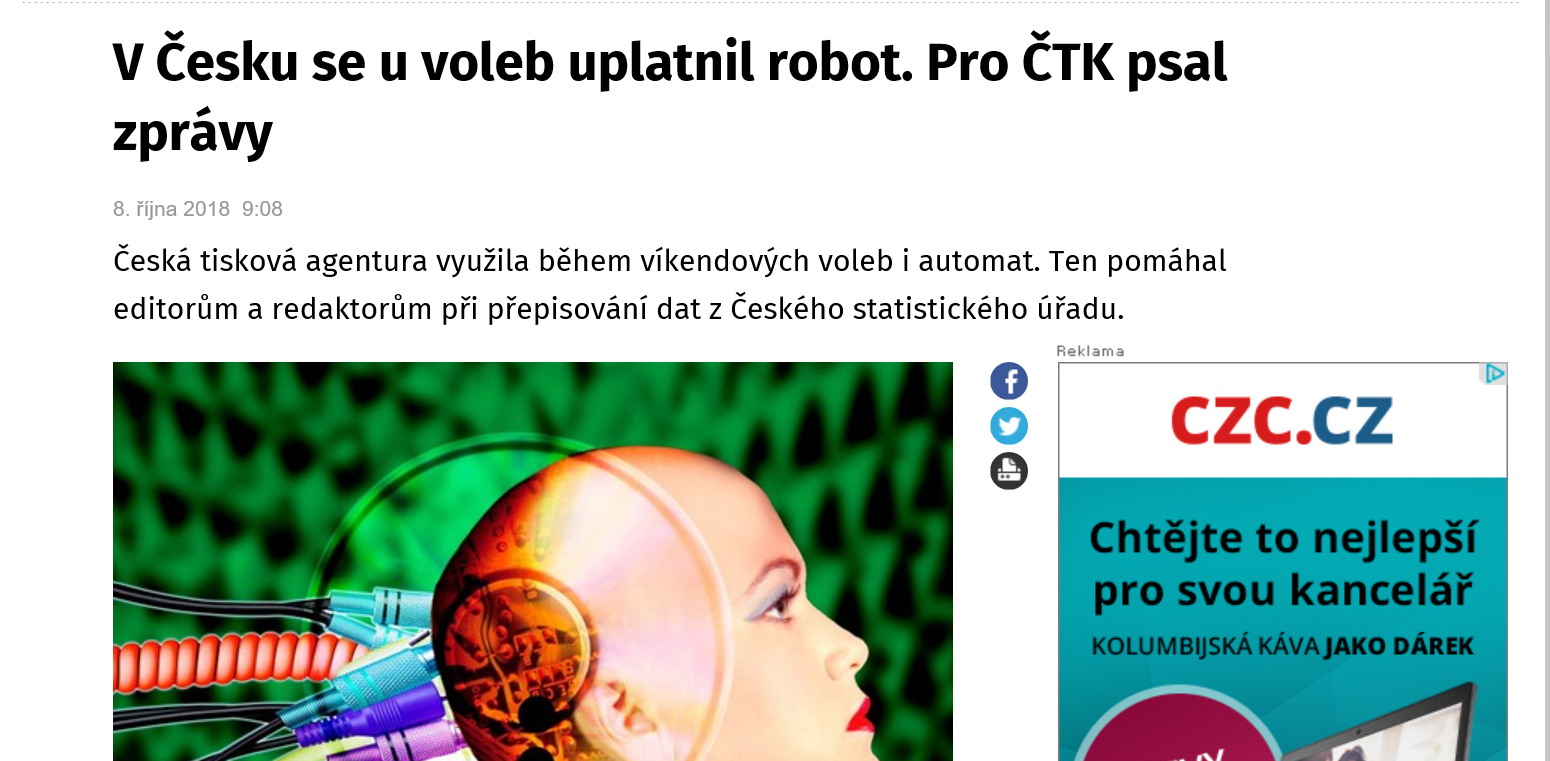 Technologický obrat
Poprvé v historii technologická změna odebírá pracovní pozice všem vzdělanostním skupinám a nepřidává žádné nové
Jaká bude role vzdělání?